Identity Federation and eduGAIN
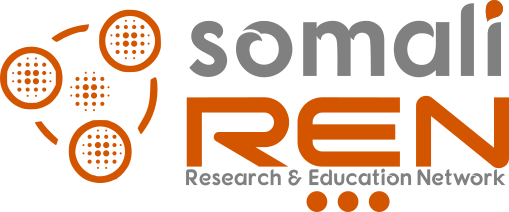 SomaliREN Identity Federation (SIF)
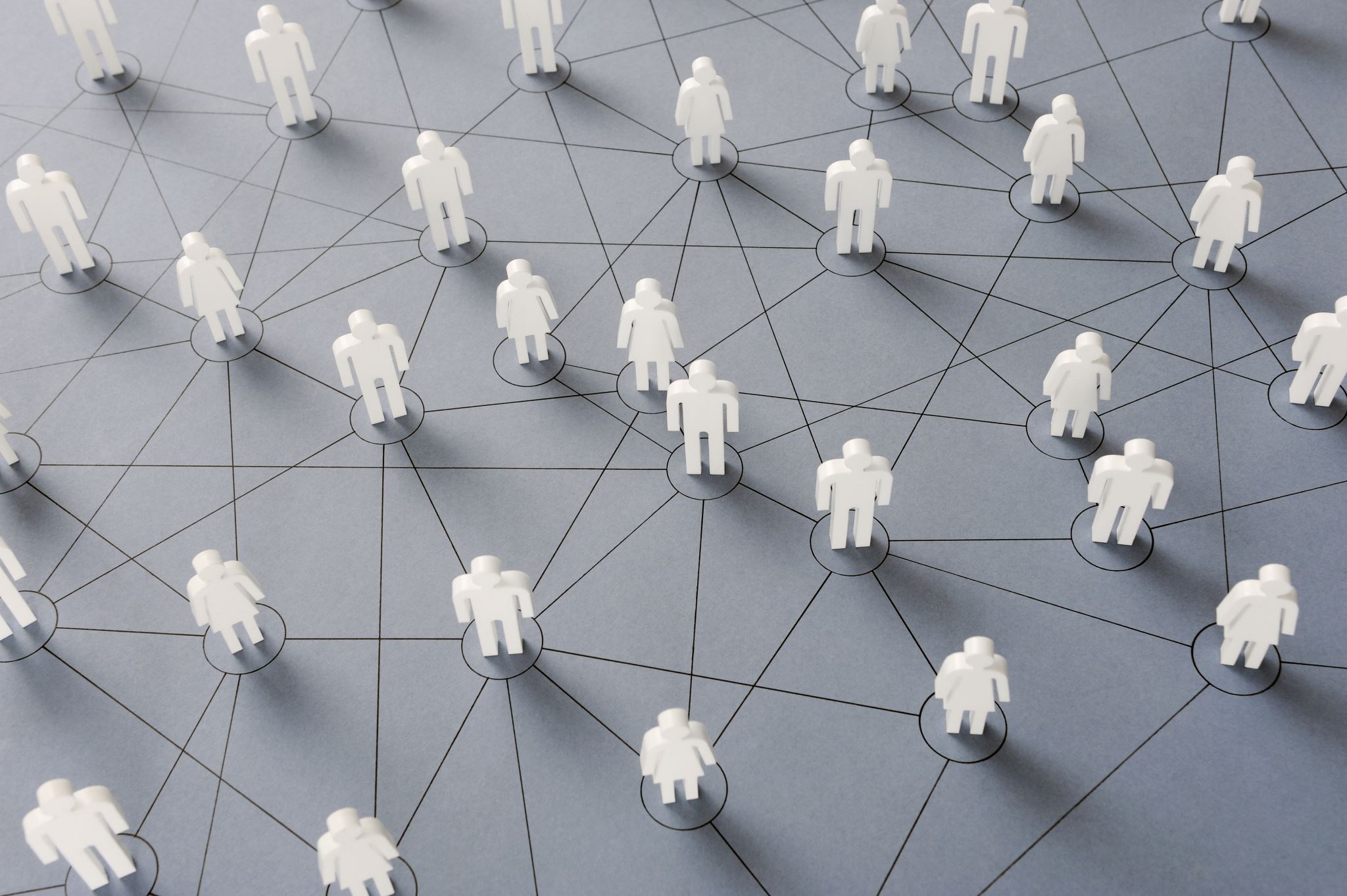 Introduction
In today's interconnected world, where collaboration and access to resources across institutions and borders are crucial, Identity Federations and eduGAIN play a vital role in enabling seamless and secure authentication and authorization for users in the research and education communities.
Identity Federations provide a framework for federated identity management, allowing users to access various services and resources using a single set of credentials. By establishing trust networks among institutions, Identity Federations simplify the process of collaboration and resource sharing.
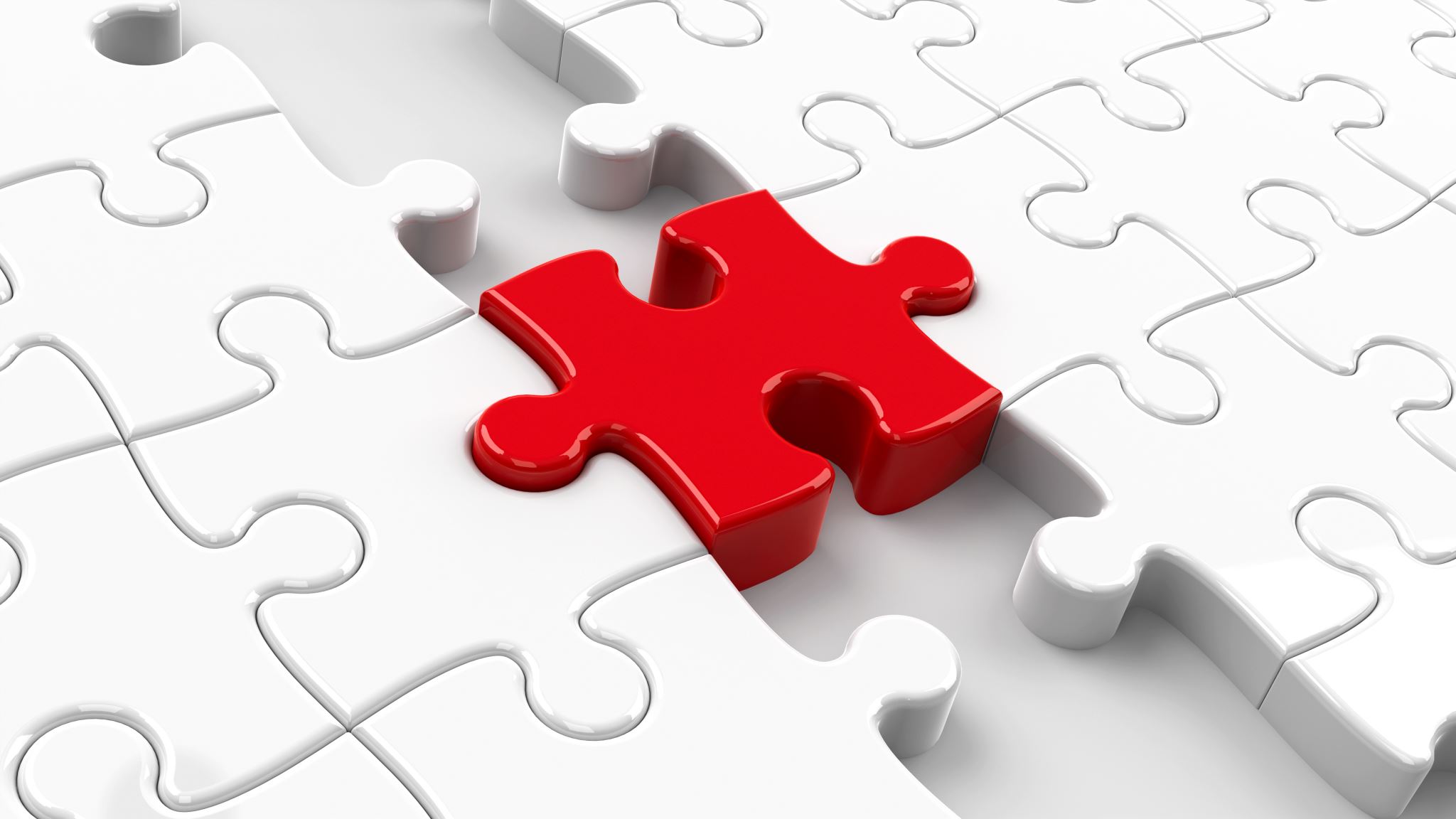 eduGAIN
eduGAIN, on the other hand, takes this concept a step further by connecting national and regional identity federations globally. It creates a global interfederation service, enabling users to access resources beyond their home federation. This global reach enhances the collaboration potential and provides users with a broader range of services and resources.
Identity Federations are trusted networks that enable secure authentication and authorization for users across multiple institutions.
SAML-based Federations
In the context of SAML-based federations, there are the following technical components:
Identity Provider (IdP): The system component that authenticates a user (e.g. with username and passwords) and issues identity assertions on behalf of the user who wants to access a service protected by a Service Provider.
Service Provider (SP): The system component that evaluates identity assertions from an Identity Provider and uses the information from the assertion for controlling access to protected services.
Discovery Service(DS): The Discovery Service service, also known as "Where Are You From (WAYF)" service, lets the user choose his/her home institution from a list and then redirects the user to the login page of the selected institution for authentication.
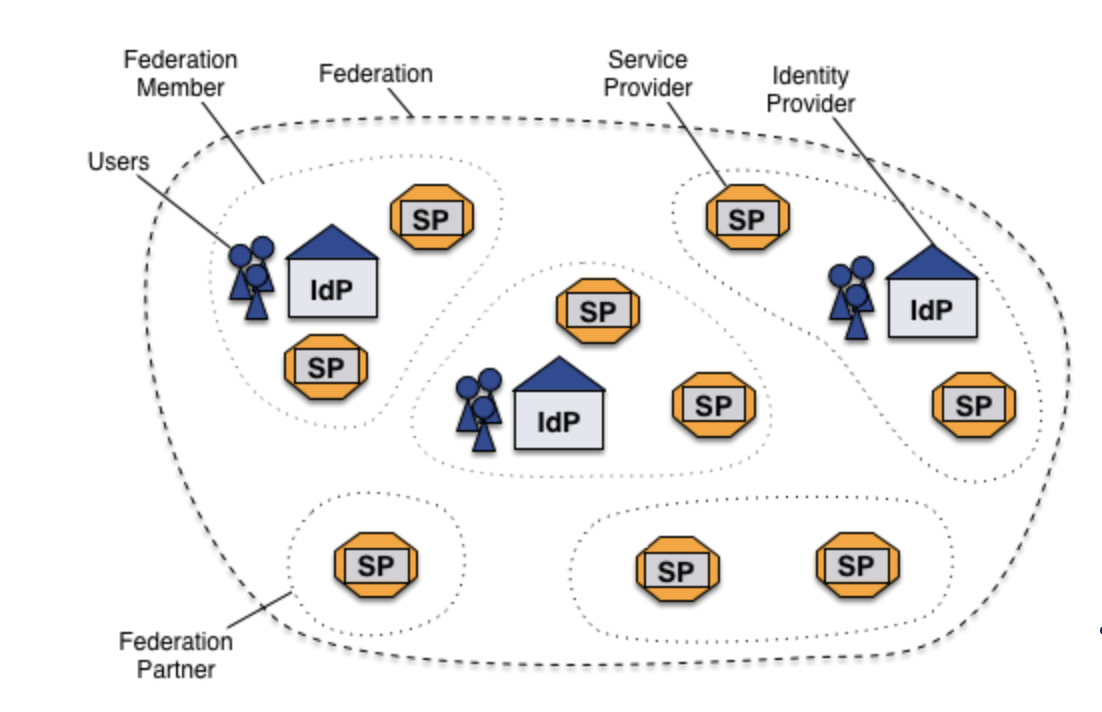 eduGAIN
Benefits of Identity Federations
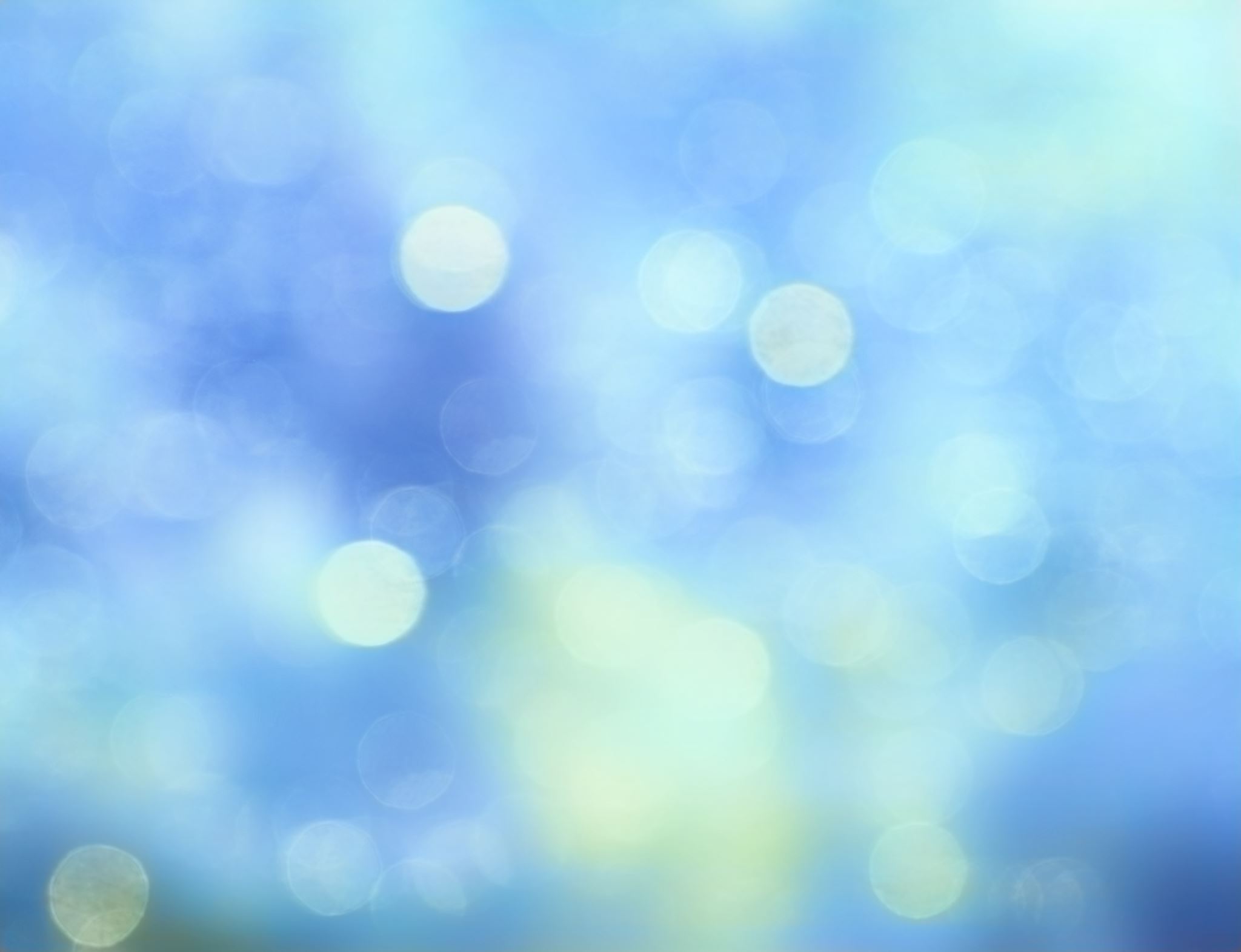 SomaliREN Identity Federation (SIF)
SIF is a participant in eduGAIN, which allows SomaliREN users to access resources and services offered by other federations worldwide
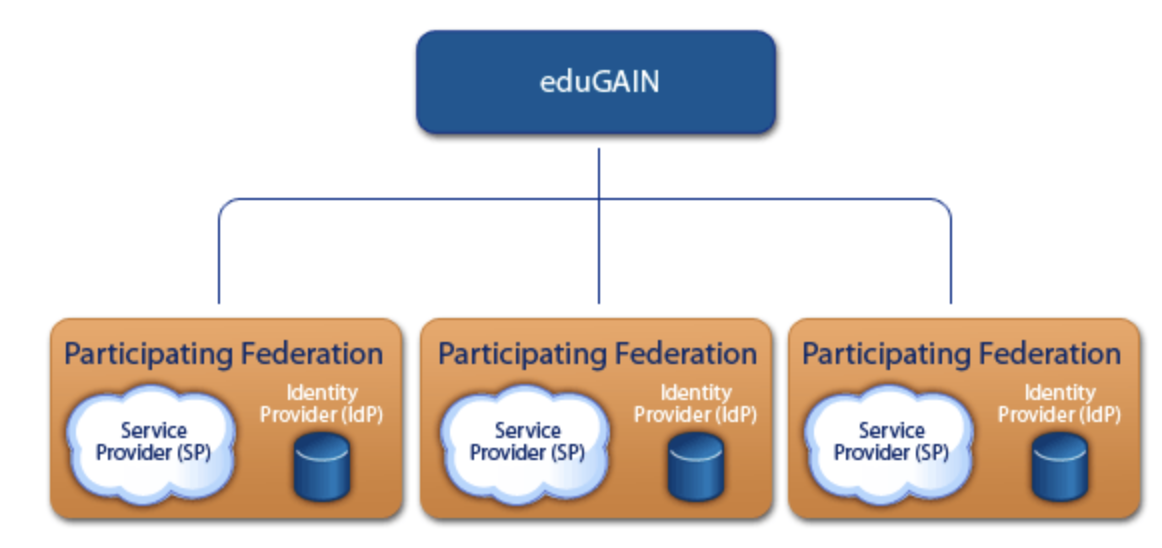 How eduGAIN works?
eduroam
Mastering SomaliREN Services
eduroam
How Does eduroam Work?
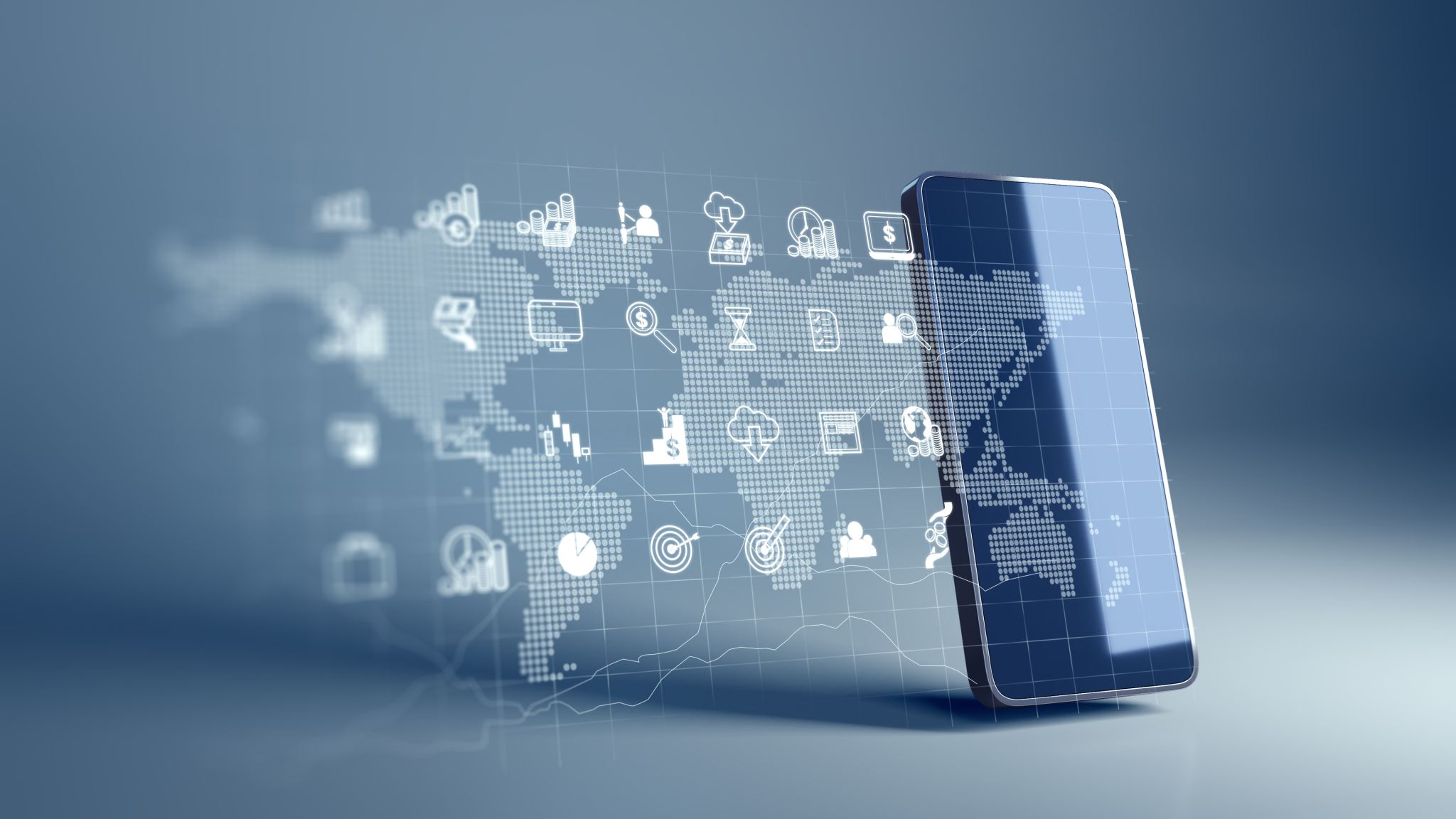 Benefits of eduroam
Global Connectivity: eduroam provides users with Wi-Fi access at thousands of participating institutions worldwide, enabling seamless collaboration, research, and education wherever they go.
Convenience: With eduroam, users only need to configure their devices once at their home institution, and they can connect to Wi-Fi networks at other eduroam-enabled institutions without further configuration.
Security: eduroam utilizes strong encryption and authentication protocols, ensuring a secure connection and protecting sensitive information.
How eduroam works?
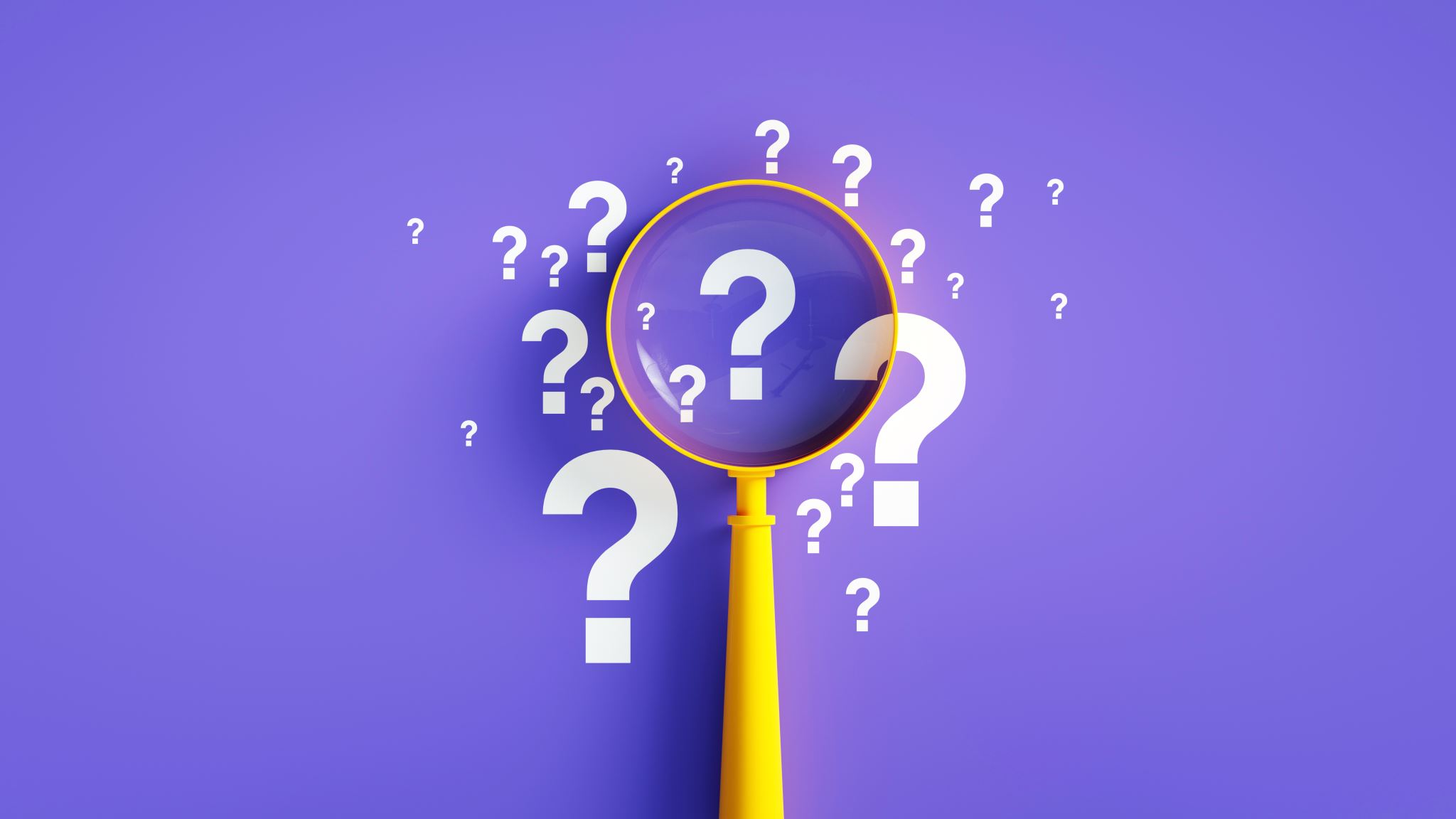 Q&A